Эпиграф
Мало иметь хороший ум,
 главное – 
хорошо его применять
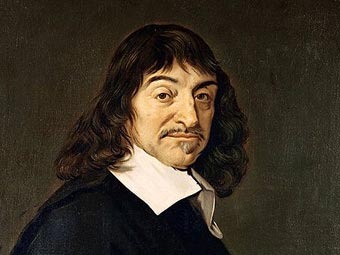 Рене Декарт
Уравнения
Тема?
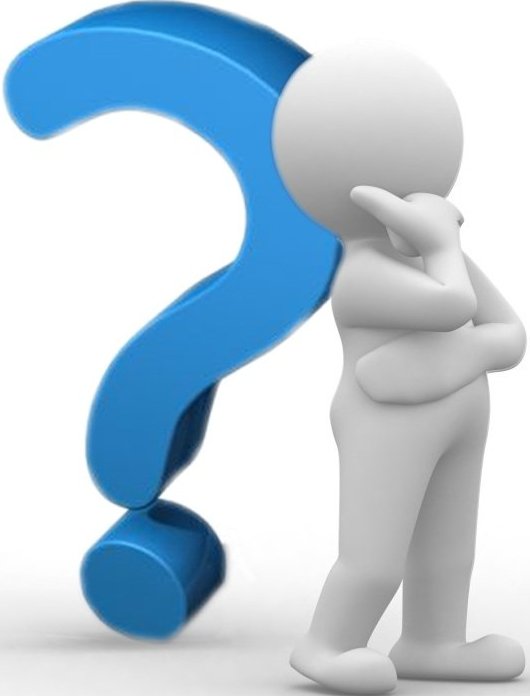 Цель?
План?
Знаю. Могу
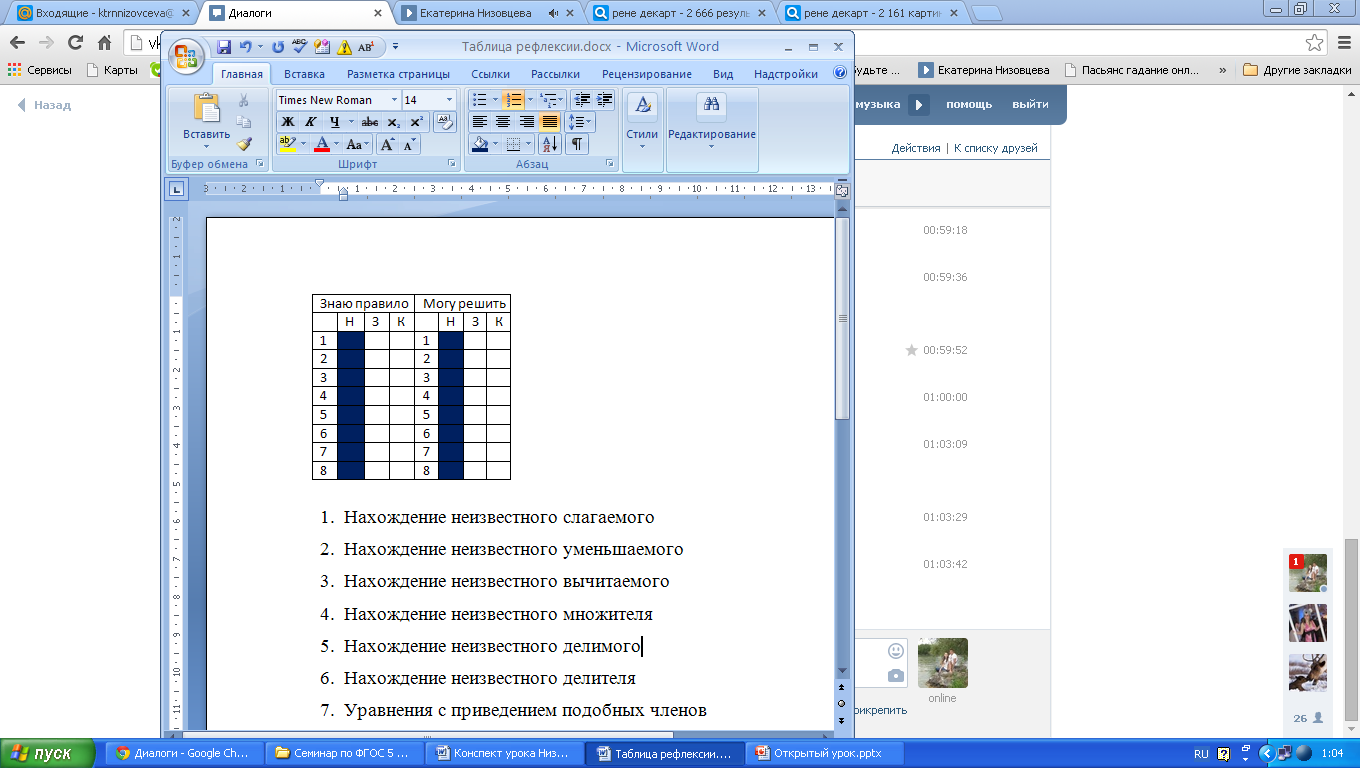 Нахождение неизвестного: 
1. слагаемого
2. уменьшаемого
3. вычитаемого
4. множителя
5. делимого
6. делителя
7. Уравнения с приведением подобных членов
8. Уравнения с раскрытием скобок
Выбери правильные ответы и построй два домика герою!
Уравнение - это
Решить уравнение -  значит найти
равенство с неизвестными, значение которого нужно найти
все буквы
все его корни или убедиться, что корней нет
набор букв, чисел и арифметических знаков
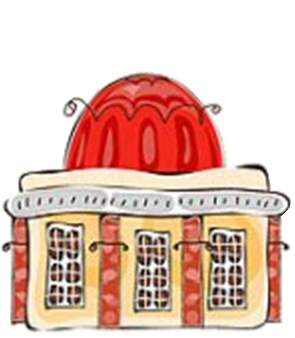 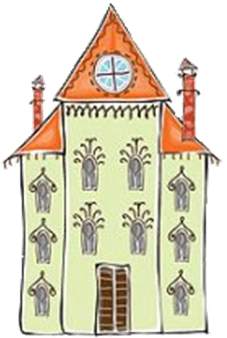 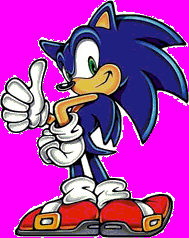 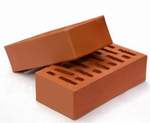 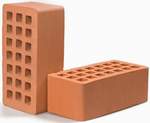 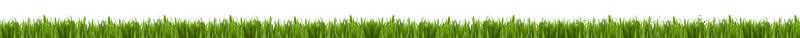 Выбери правильные ответы и построй два домика герою!
a*0=:
a:0=
a
0
0
нельзя
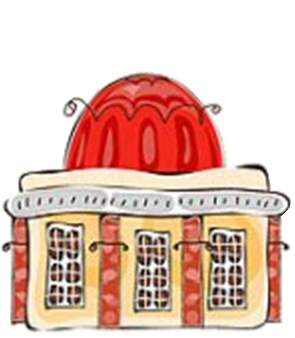 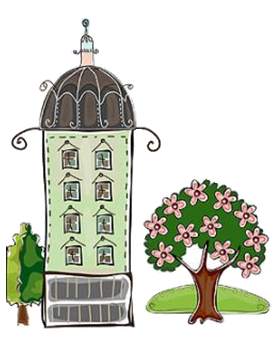 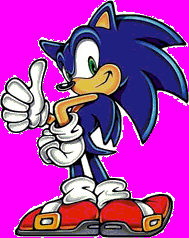 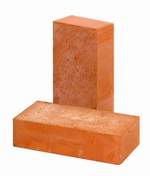 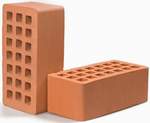 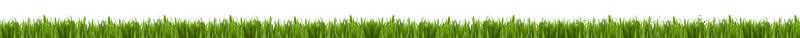 Выбери правильные ответы и построй три домика герою!
a+0=
нельзя
a
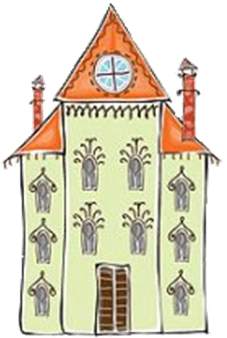 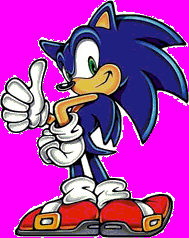 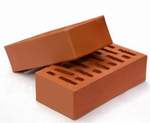 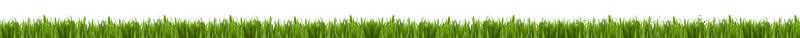 Утро в сосновом бору
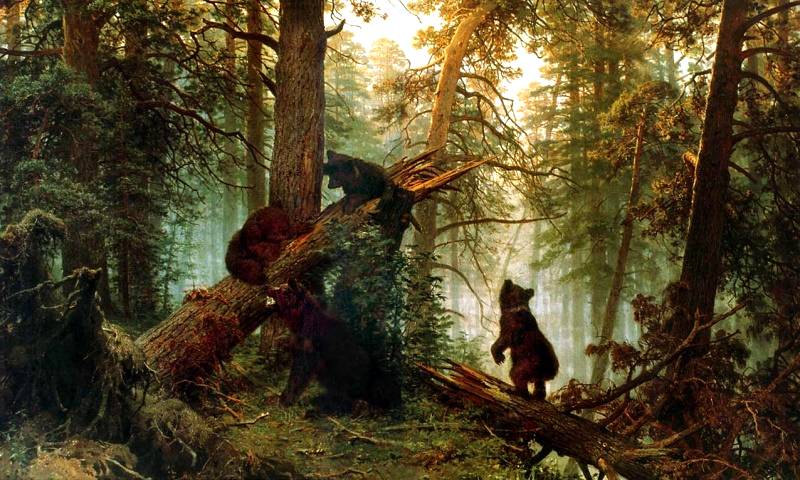 Отгадайте художника
1 – Н
2 – С
3 – Ш 
4 – К
5 – И
6 – М
7 - А
1) 
2) 
3) 
4) 
5) 
6) 
7) 
8)
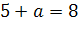 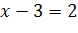 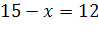 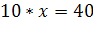 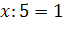 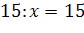 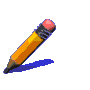 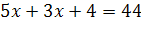 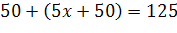 Критерии оценивания
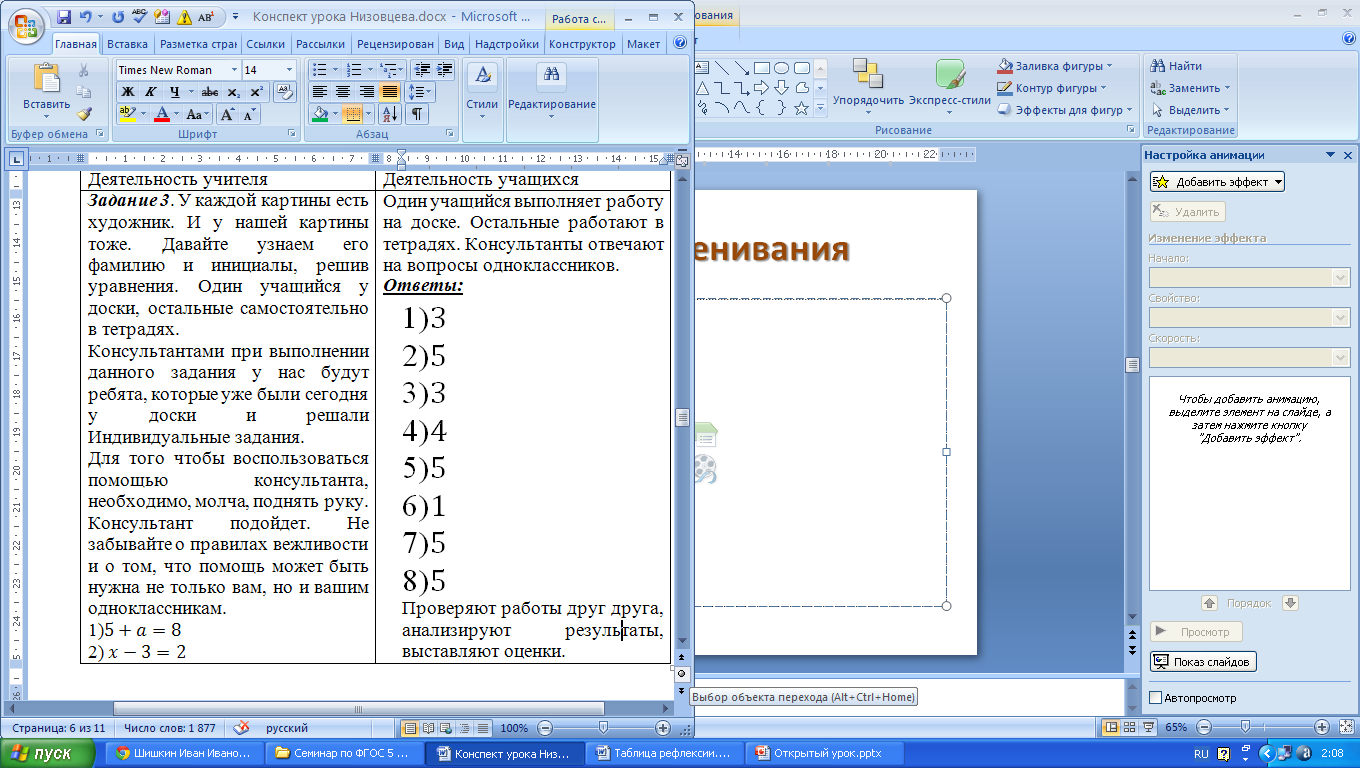 0 ош. – «5»
1-2 ош. – «4»
3-4 ош. – «3»
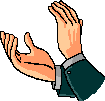 Шишкин Иван Иванович
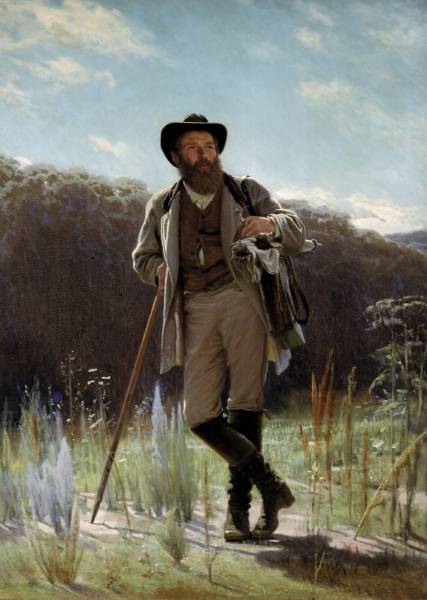 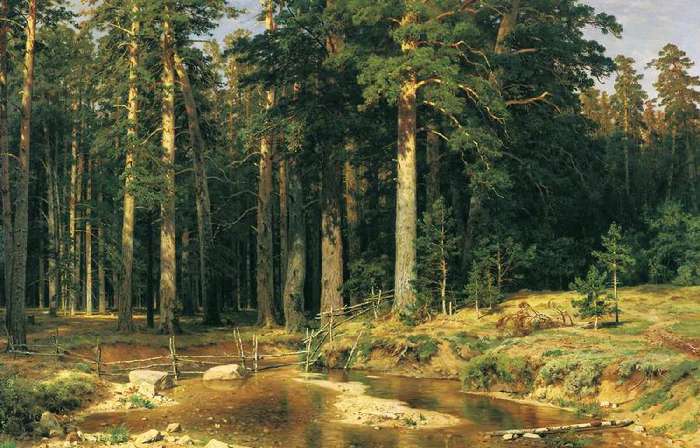 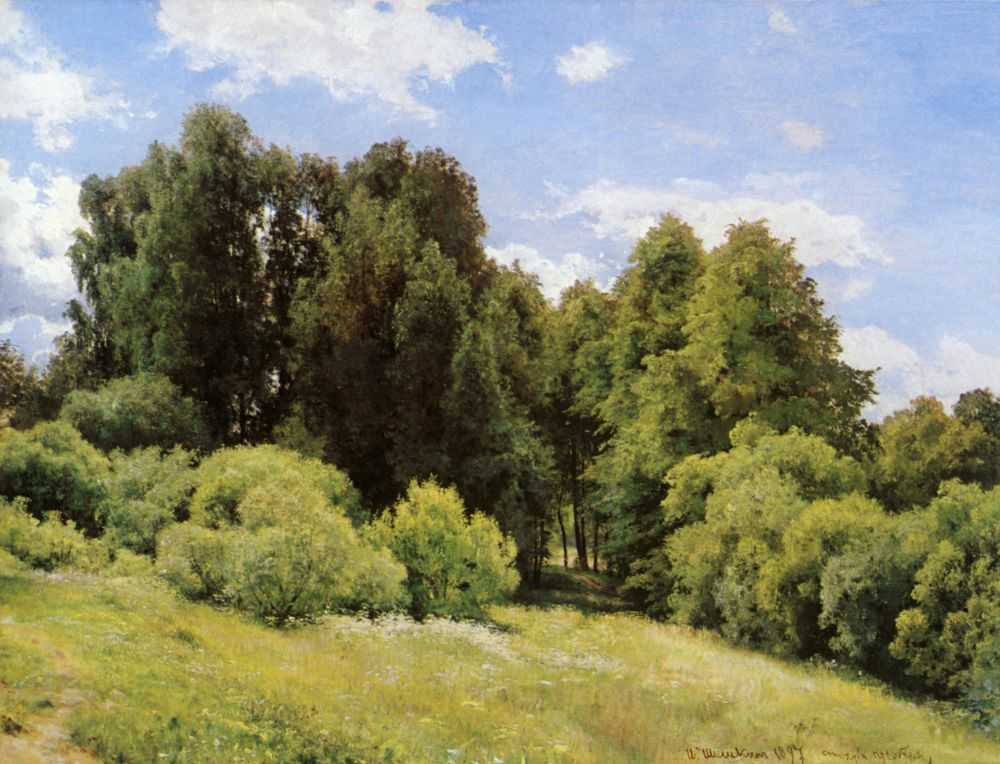 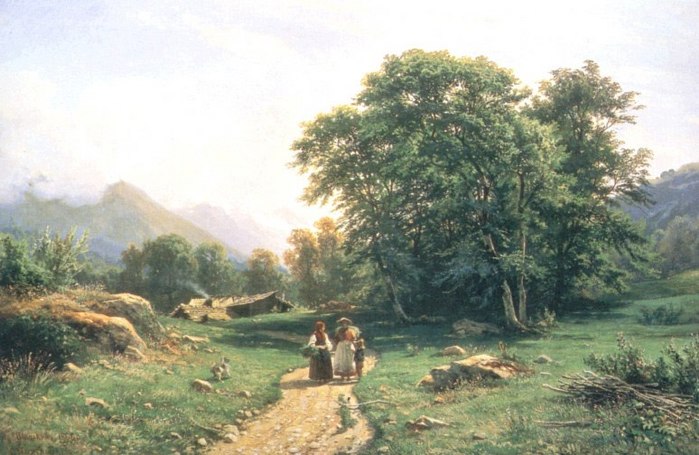 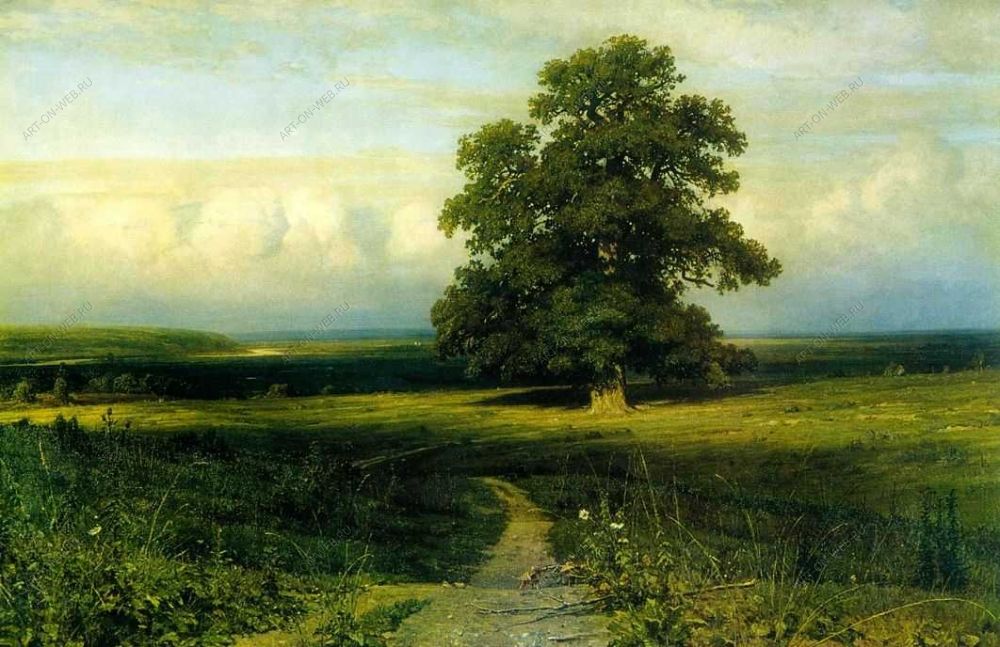 Знаю. Могу
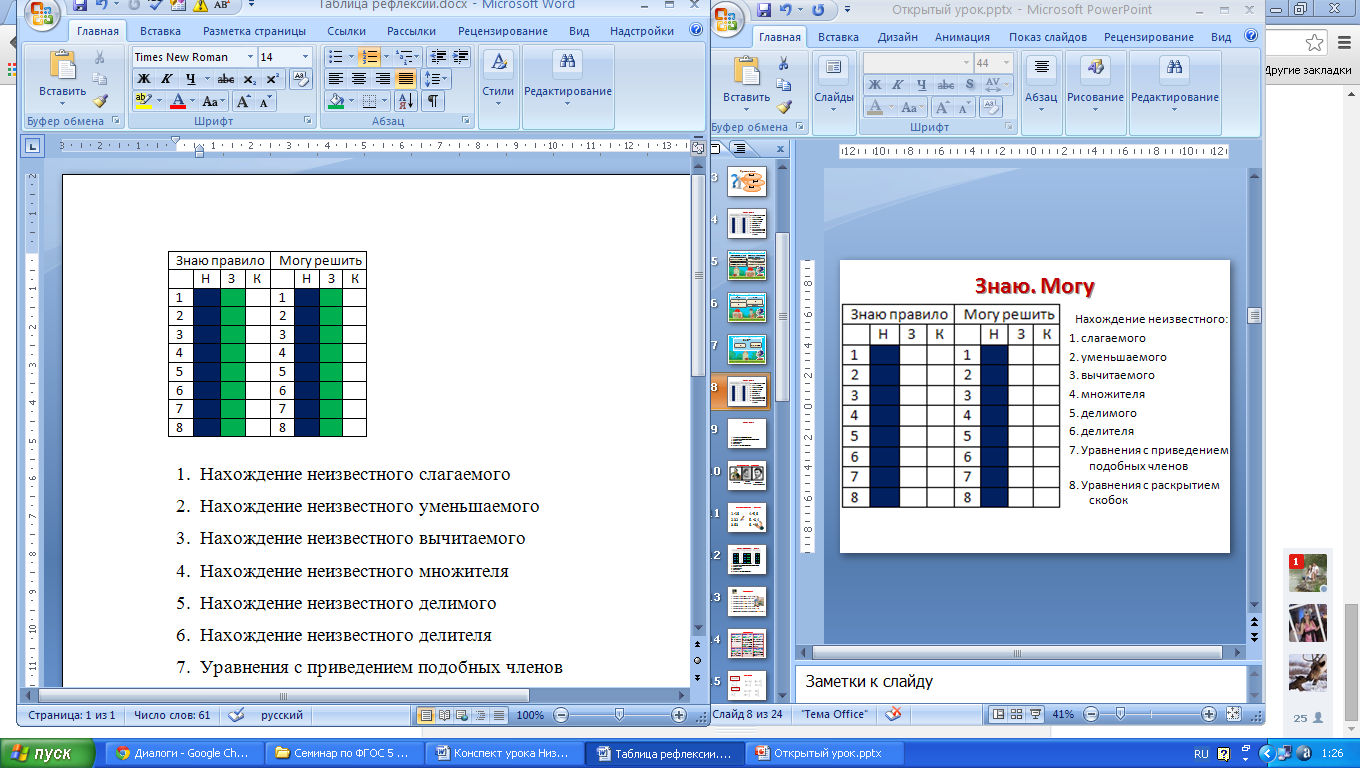 Нахождение неизвестного: 
1. слагаемого
2. уменьшаемого
3. вычитаемого
4. множителя
5. делимого
6. делителя
7. Уравнения с приведением подобных членов
8. Уравнения с раскрытием скобок
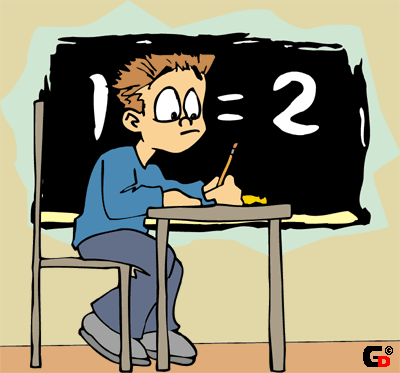 Тренировка
пункт 1 – № 1 
пункт 2 – № 2 
пункт 3 – № 3
пункт 4 – № 4


пункт 5 – № 5
пункт 6 - № 6
пункт 7 – № 7
пункт 8 - № 8
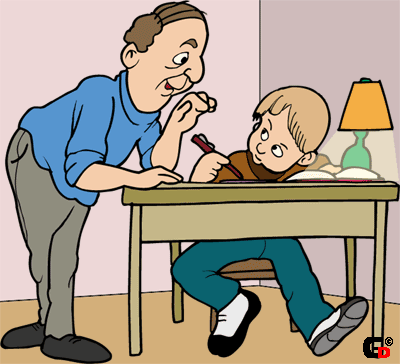 № 356 (1-4)
Тренировка
Решение
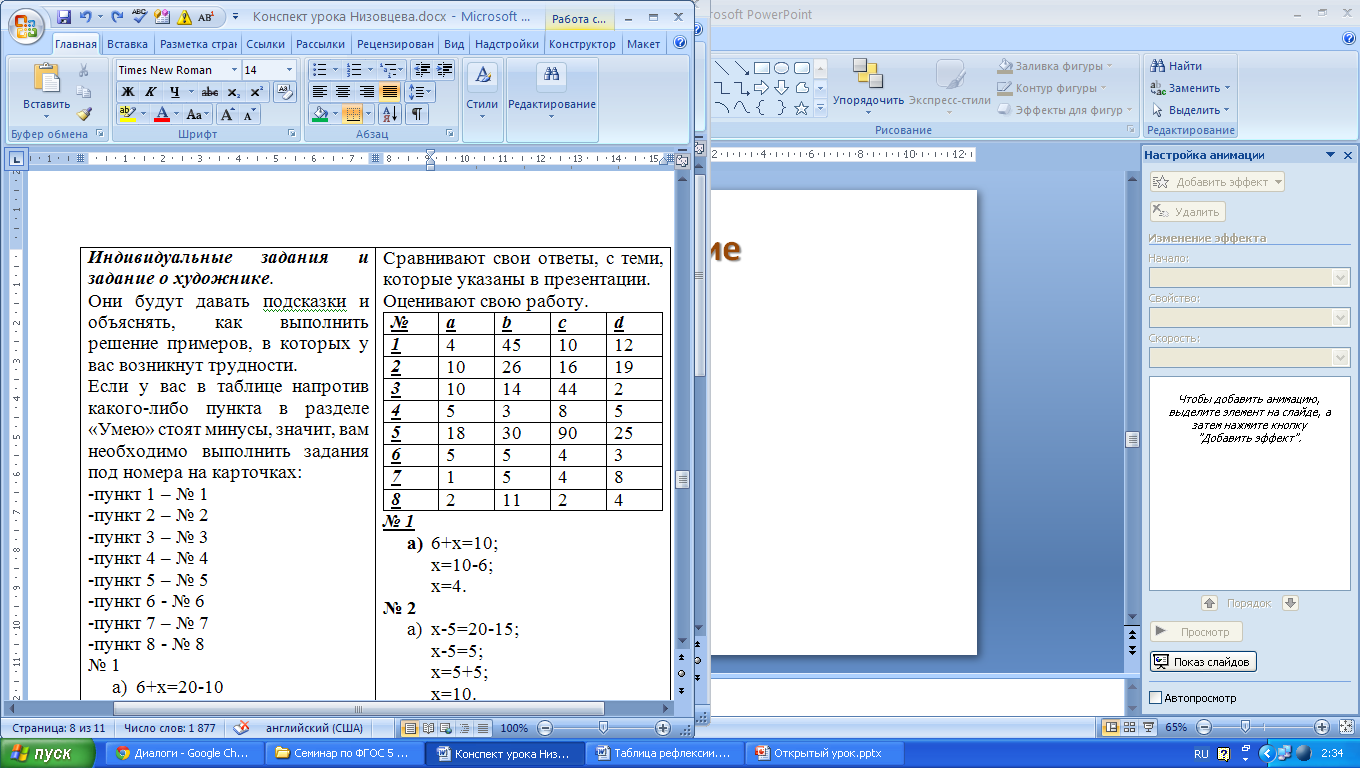 Самостоятельная работа
Ответы
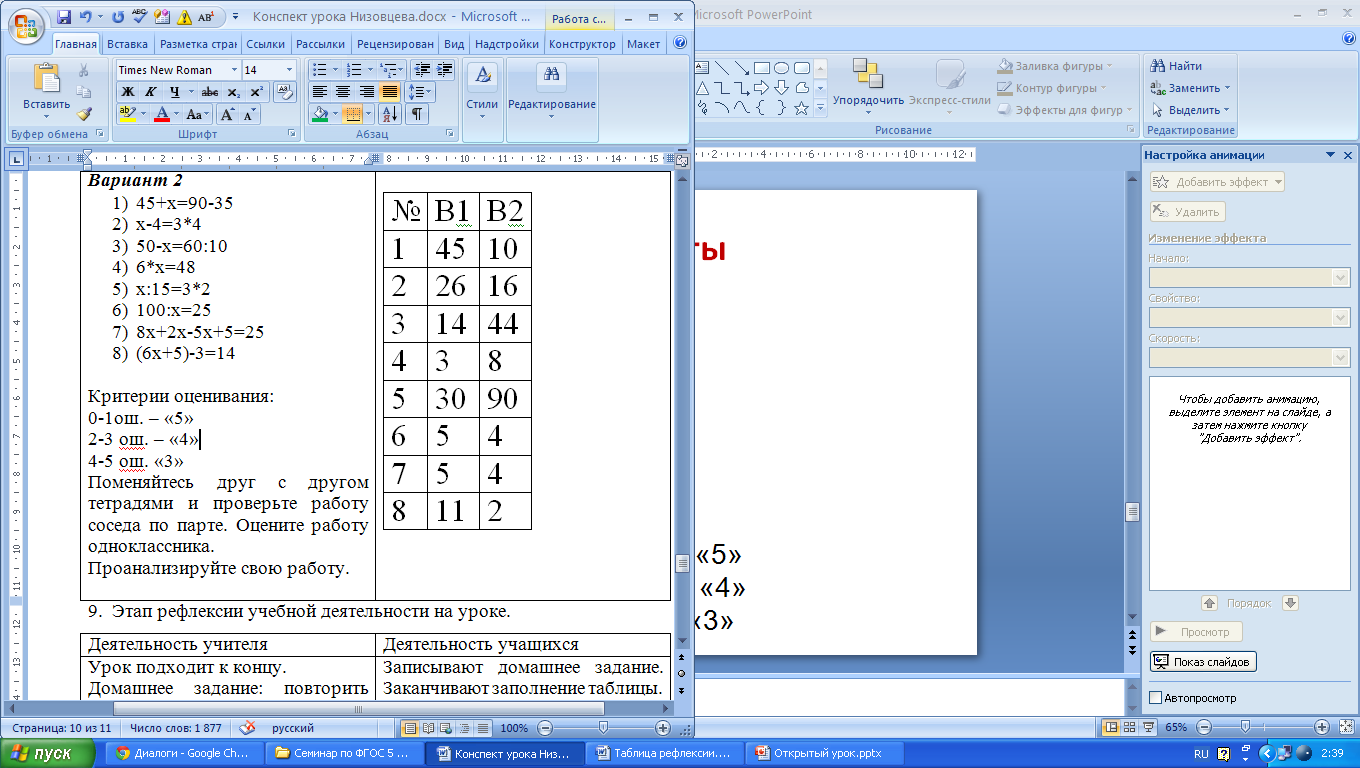 0-1ош. – «5»   
2-3 ош. – «4»
4-5 ош. – «3»
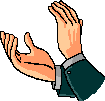 Знаю. Могу
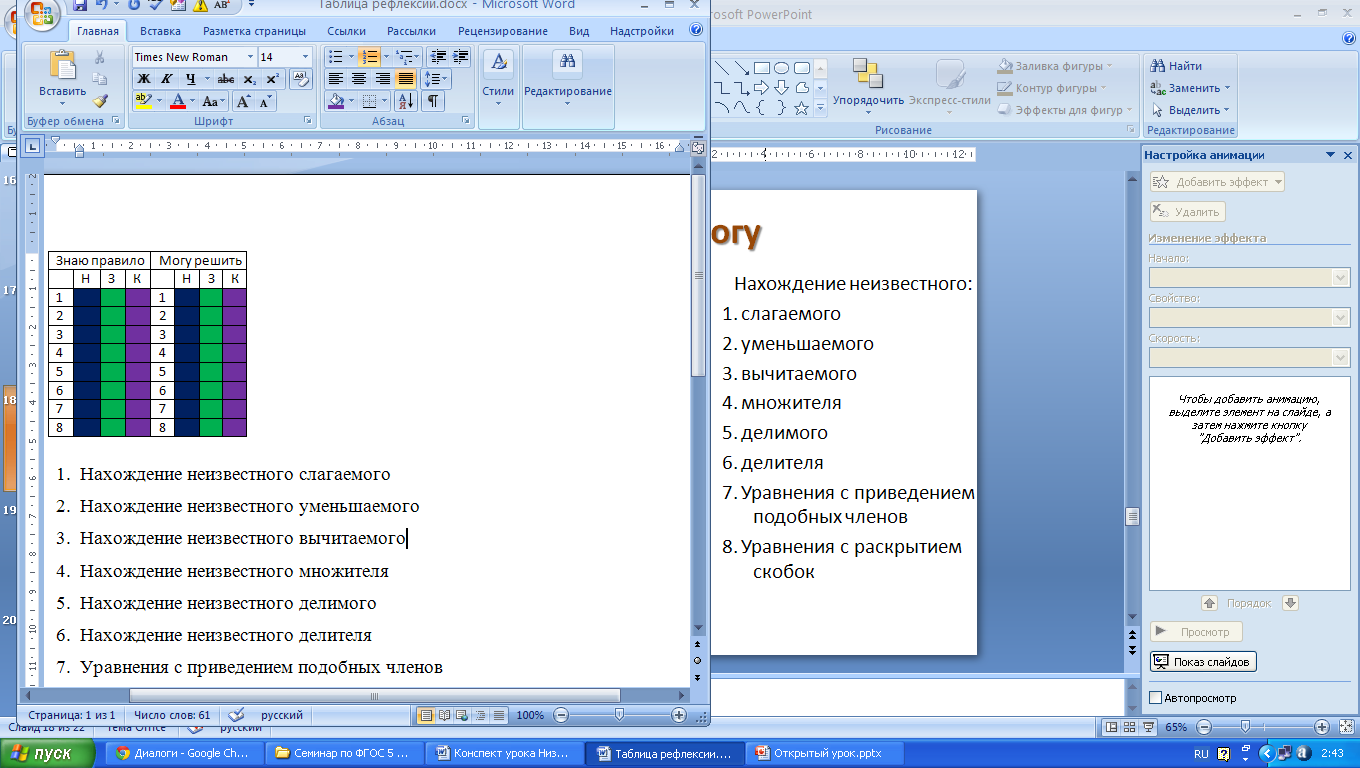 Нахождение неизвестного: 
1. слагаемого
2. уменьшаемого
3. вычитаемого
4. множителя
5. делимого
6. делителя
7. Уравнения с приведением подобных членов
8. Уравнения с раскрытием скобок
Домашнее задание
Повторить правила и формулы;
Творческое задание: придумать, записать и вычислить по 2 уравнения на каждое правило (всего 16 уравнений);
выполнить номера в соответствии с таблицей.
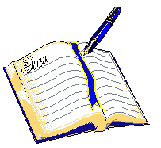 Эпиграф
Мало иметь хороший ум,
 главное – 
хорошо его применять
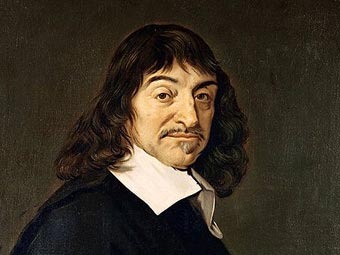 Рене Декарт
Чемодан, мясорубка, корзина
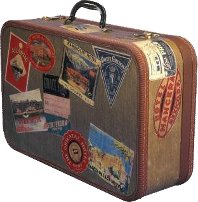 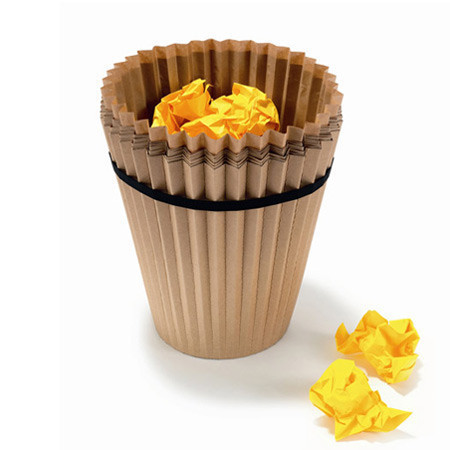 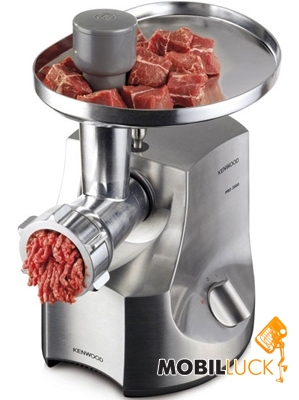 Спасибо за внимание!